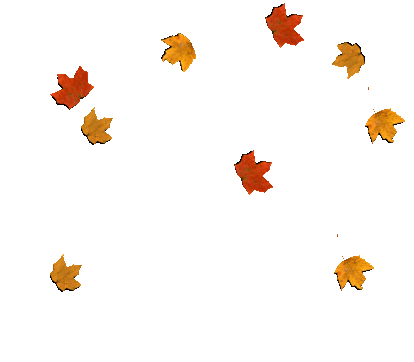 ПОСВЯЩЕНИЕ 
В ПЕРВОКЛАССНИКИ
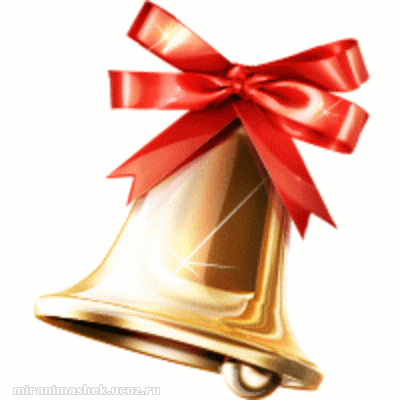 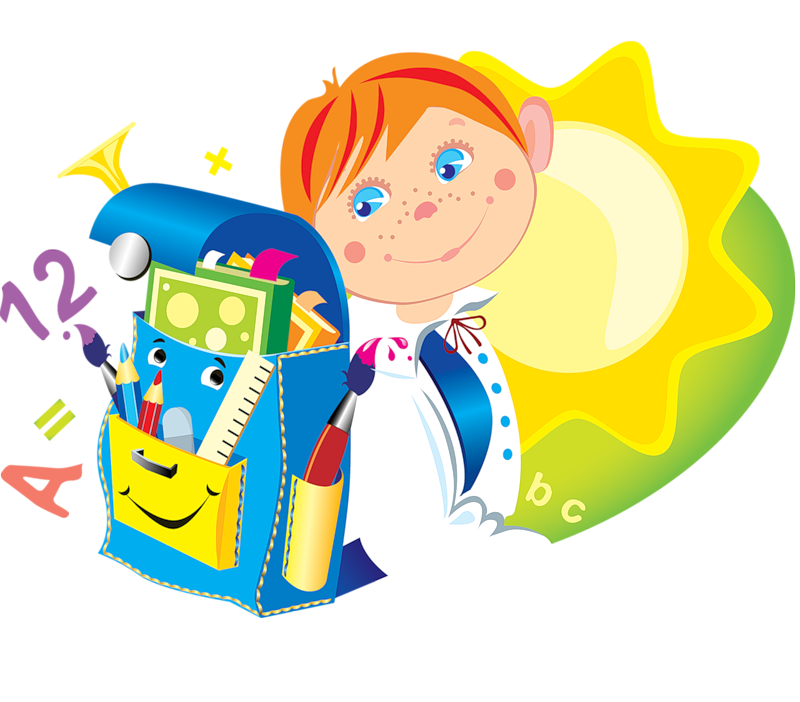 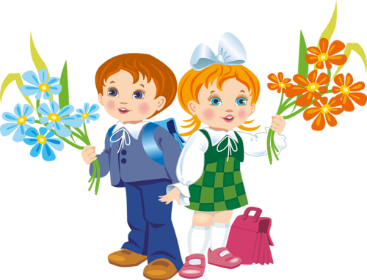 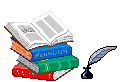 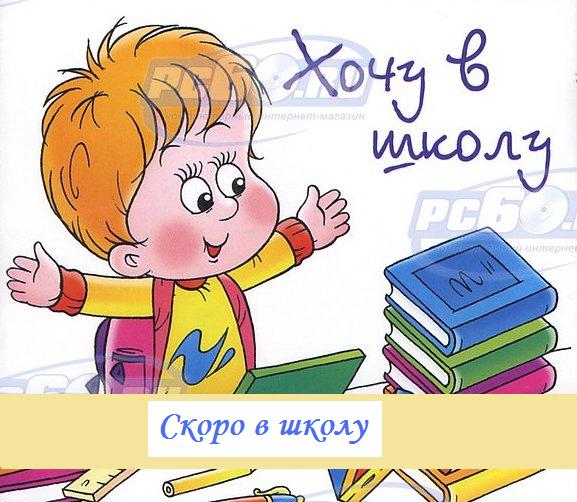 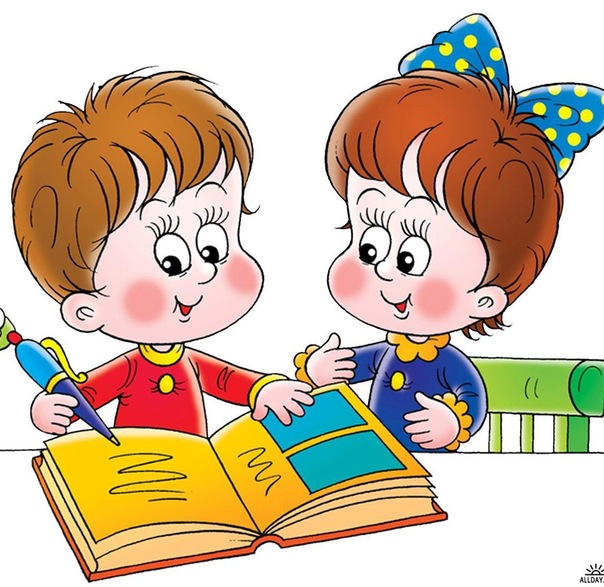 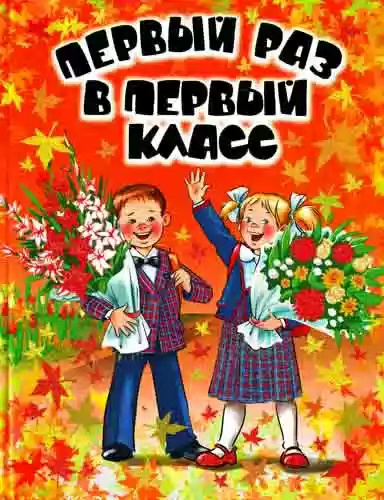 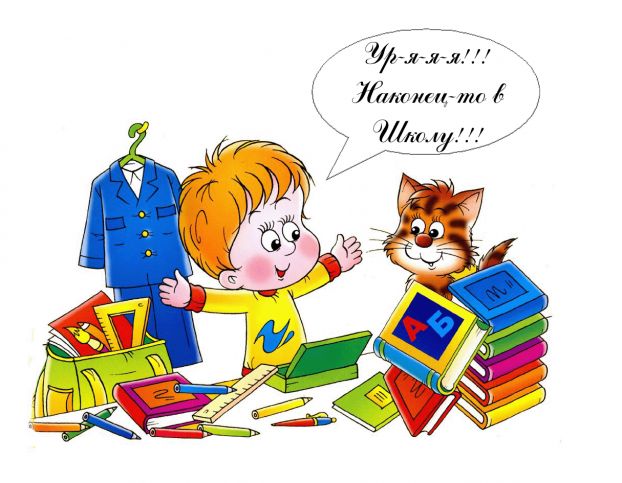 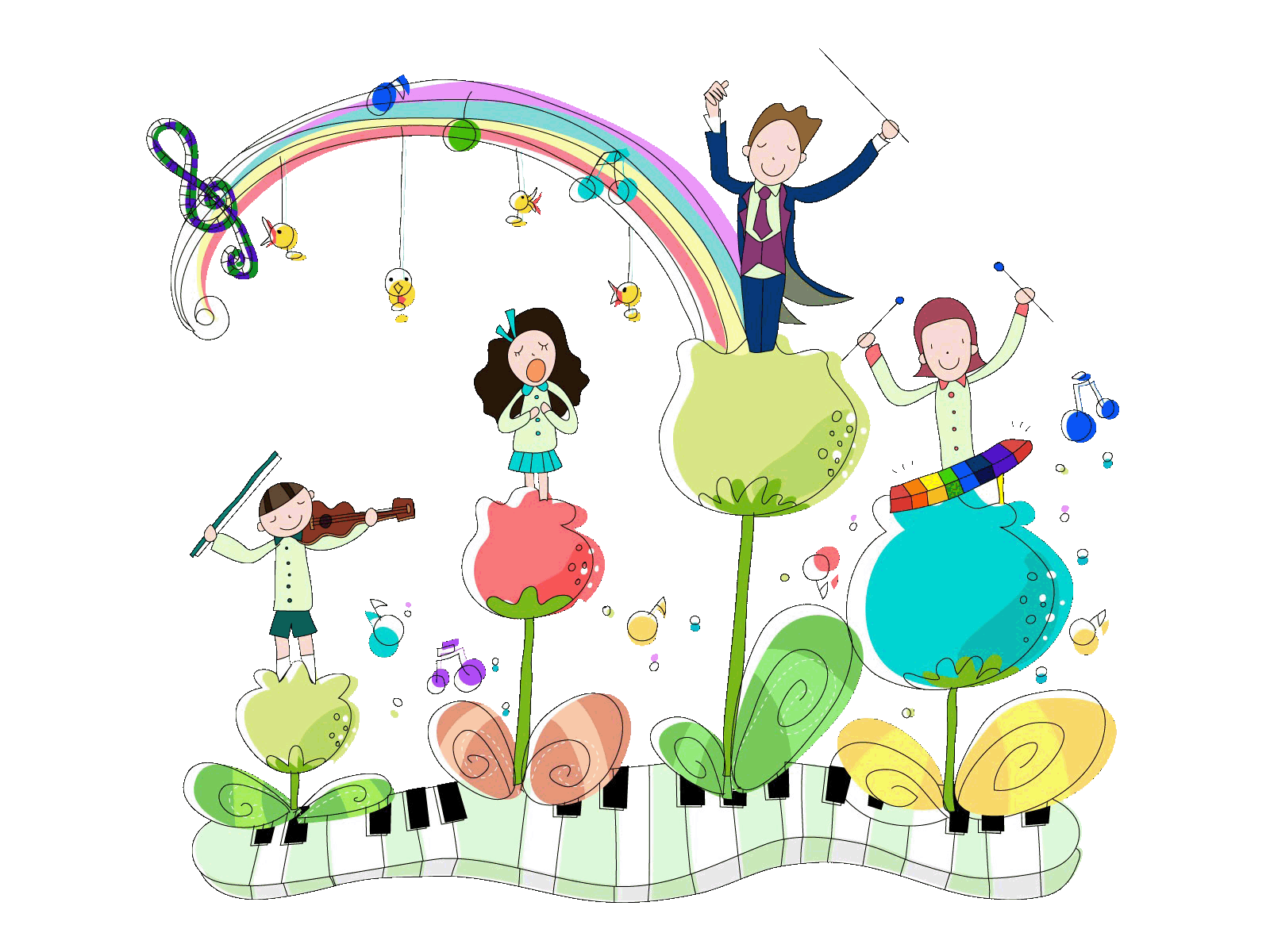 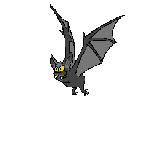 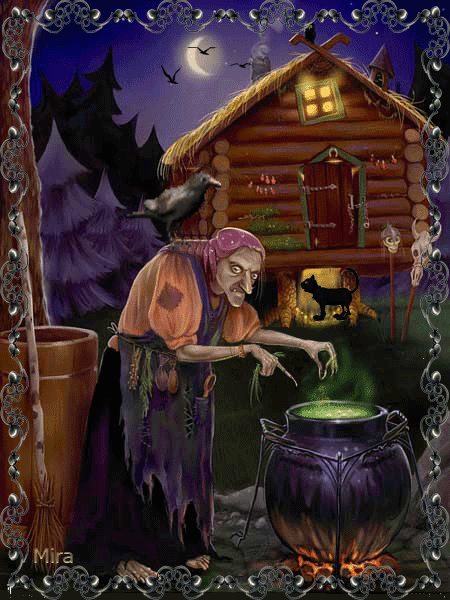 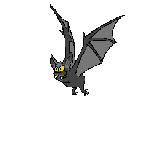 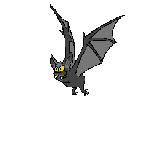 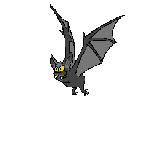 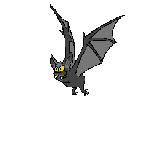 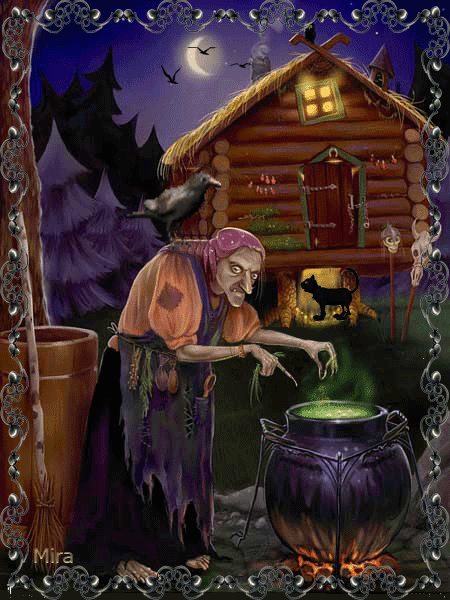 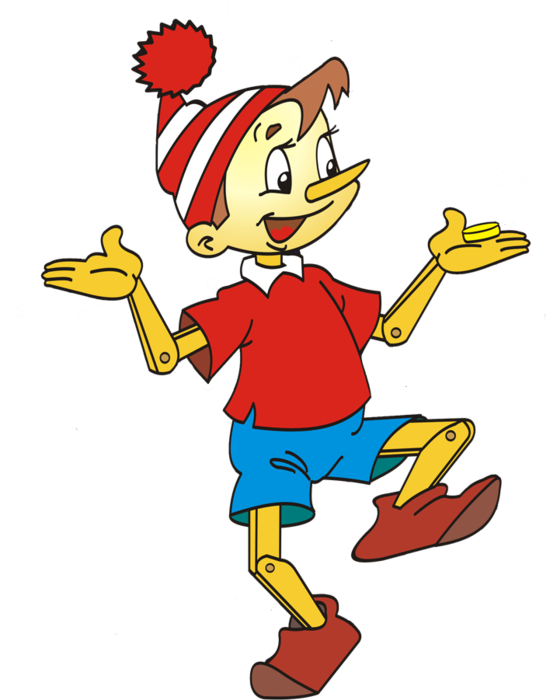 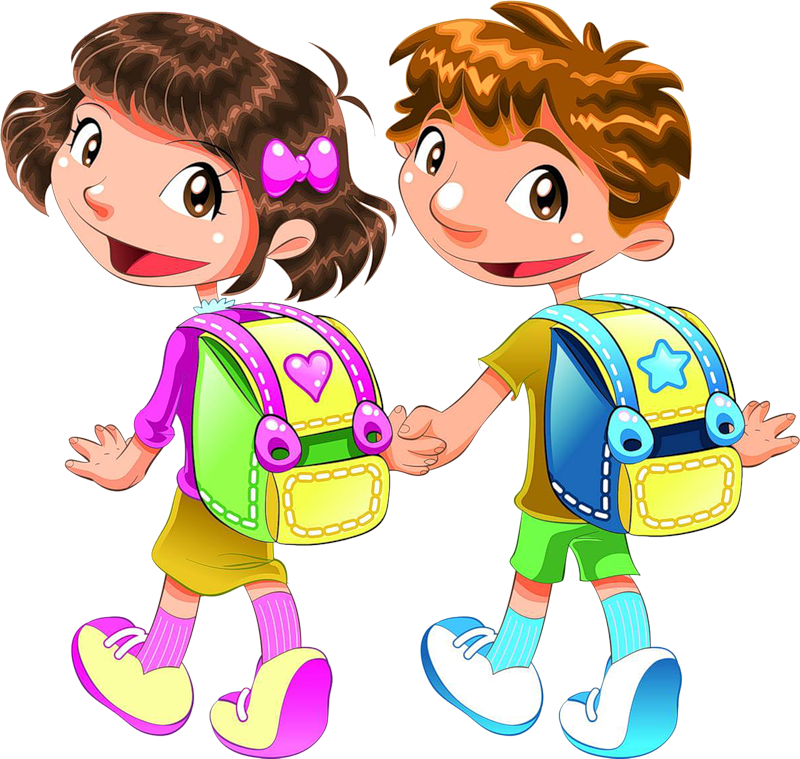 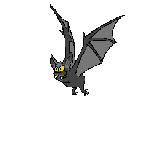 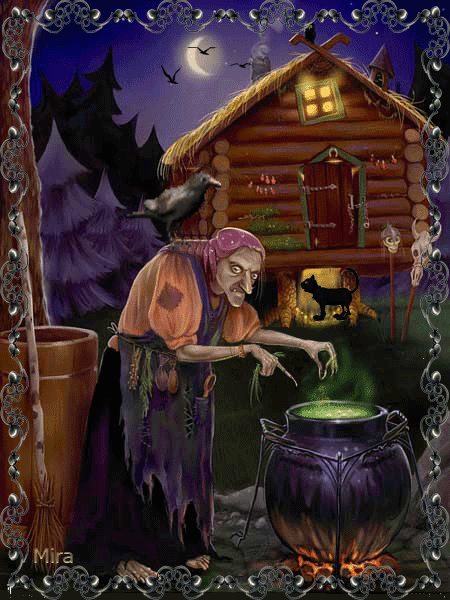 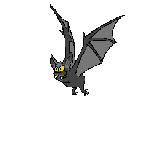 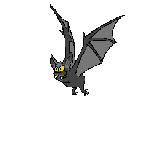 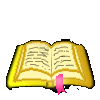 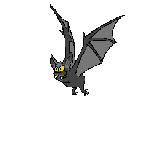 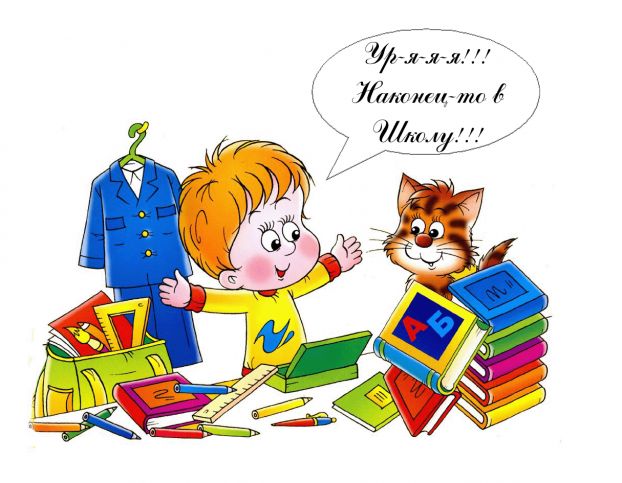 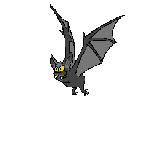 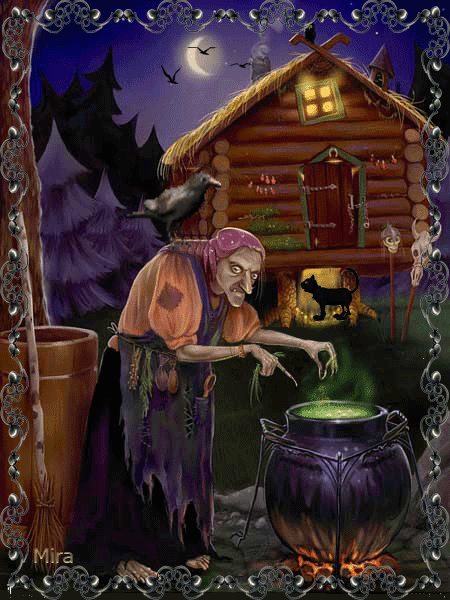 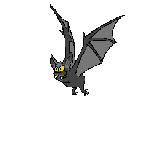 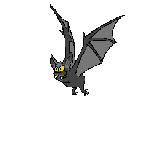 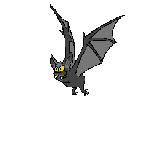 З а г а д к и
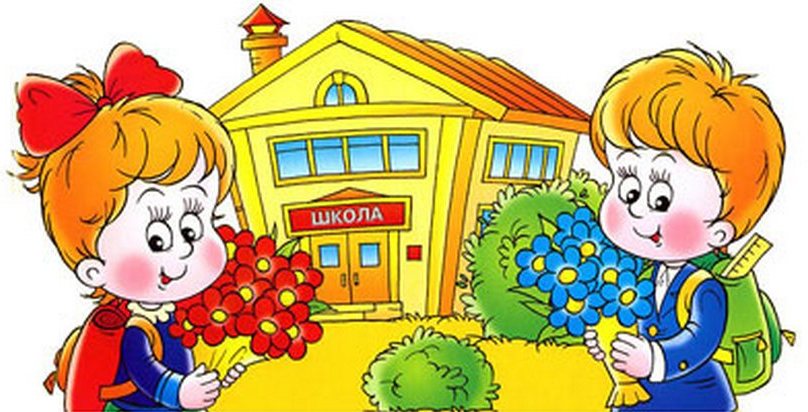 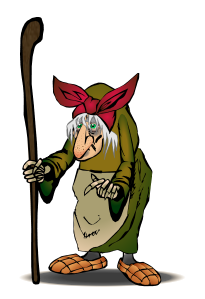 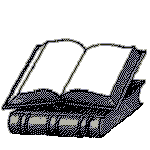 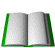 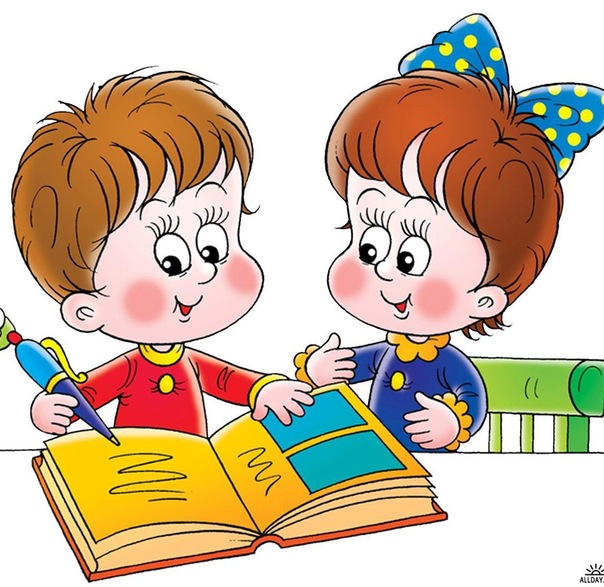 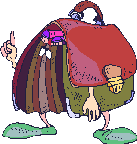 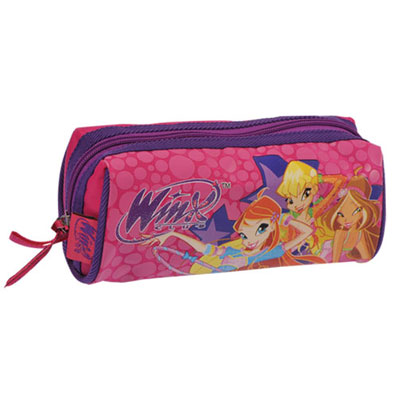 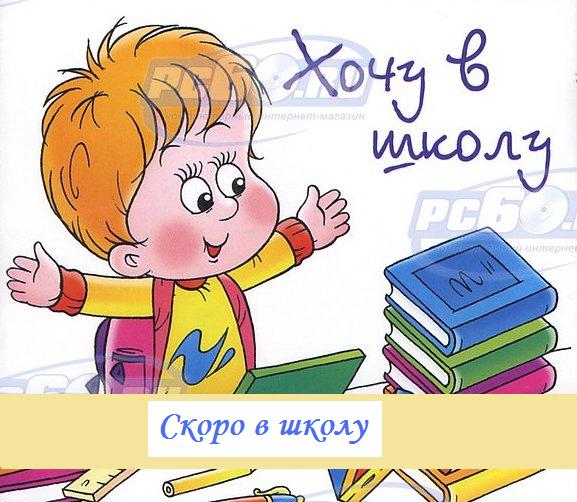 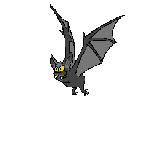 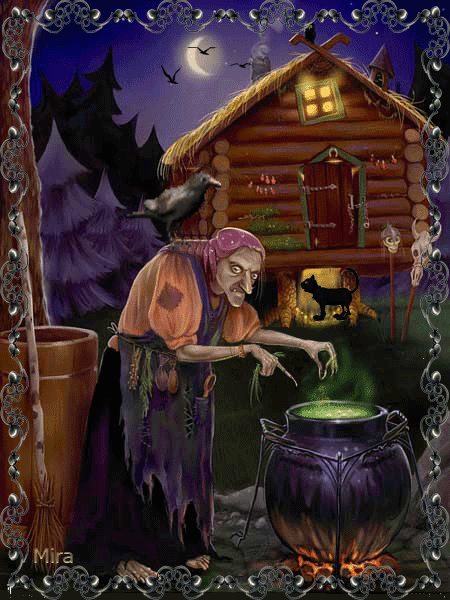 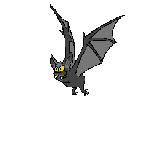 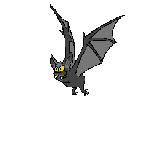 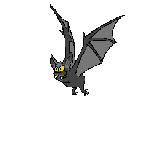 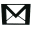 родина
М о с к в а
с а в к М о
д н и о ра
М а й к о п
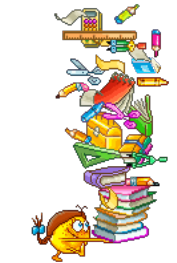 к п о й М а
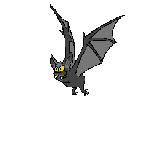 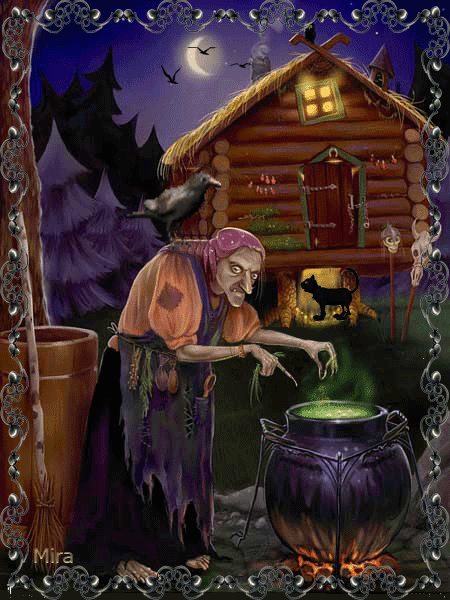 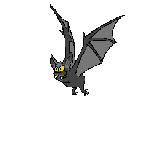 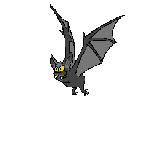 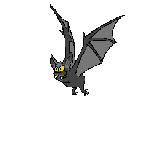 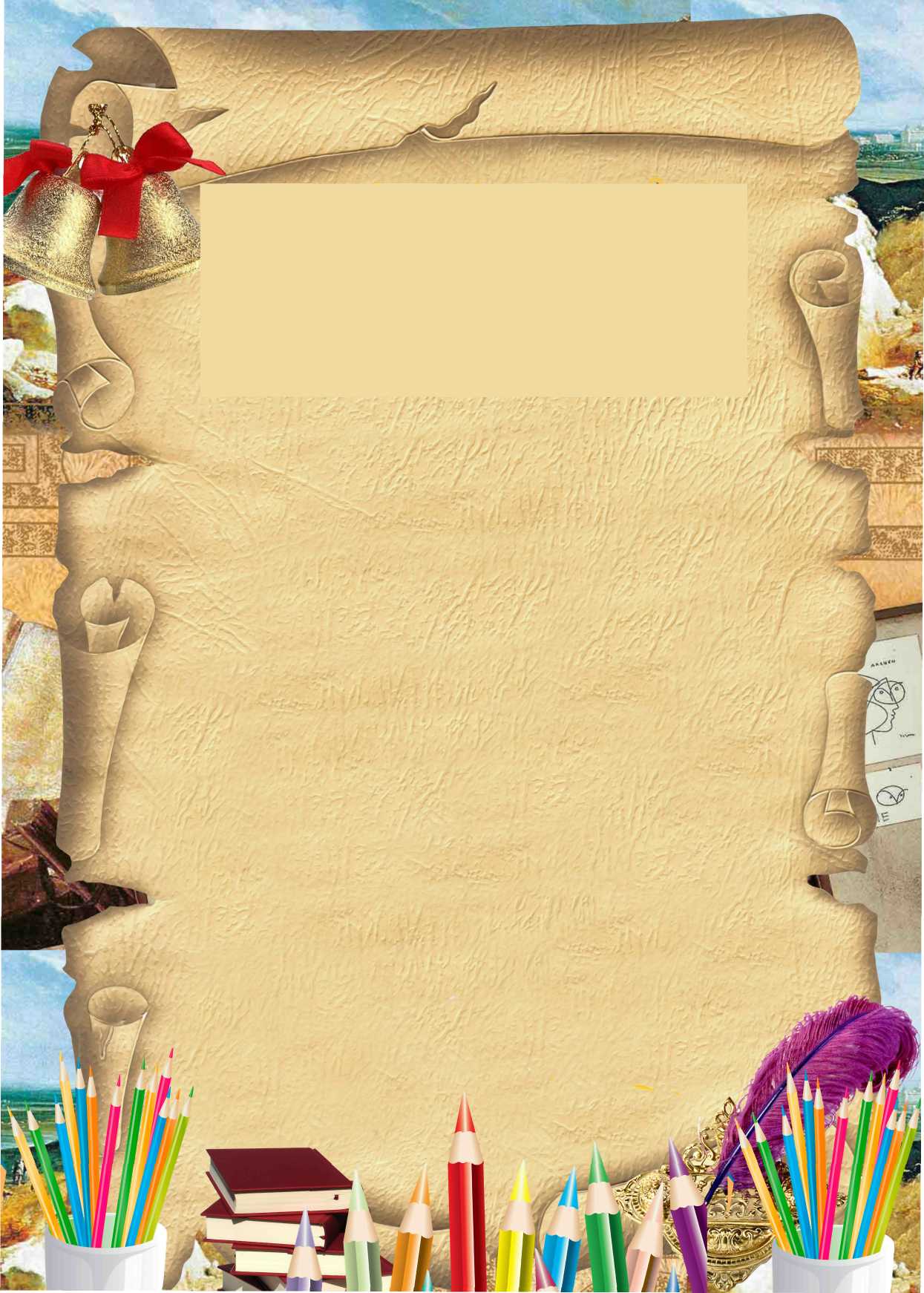 Клятва первоклассника
1. Клянусь перед всеми стараться здоровым быть, В Лицей №8 исправно ходить!
2. Клянусь читать и писать я прилично И в ранце носить "хорошо" и "отлично".
3. Клянусь в том, что буду я очень стараться С друзьями моими впредь больше не драться!
4. Клянусь я ребёнком воспитанным быть, Не бегать по школе, а шагом ходить.
А если нарушу я клятву свою, Тогда я молочный свой зуб отдаю, Тогда обещаю мыть вечно посуду, И на компьютере играть я не буду!
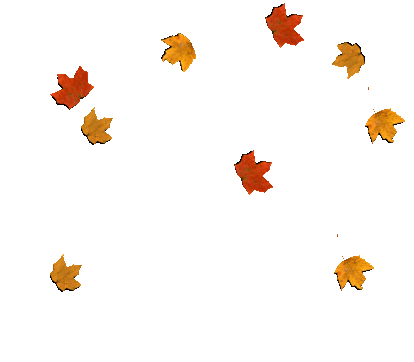 ПОСВЯЩЕНИЕ 
В ПЕРВОКЛАССНИКИ
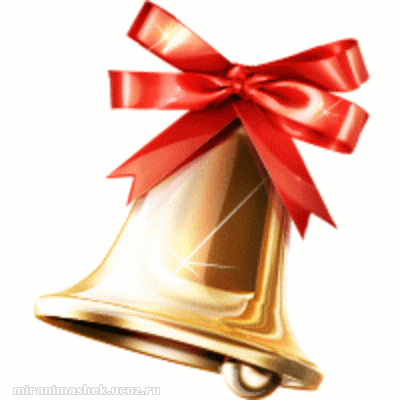 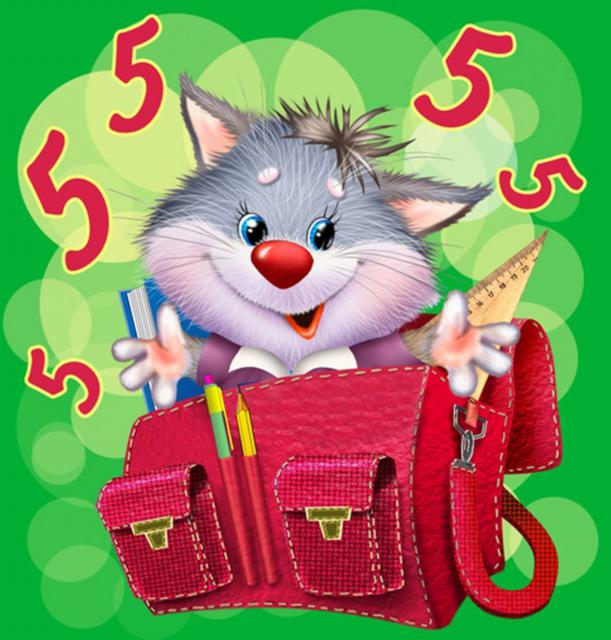 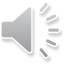 Переменка. Весёлые частушки
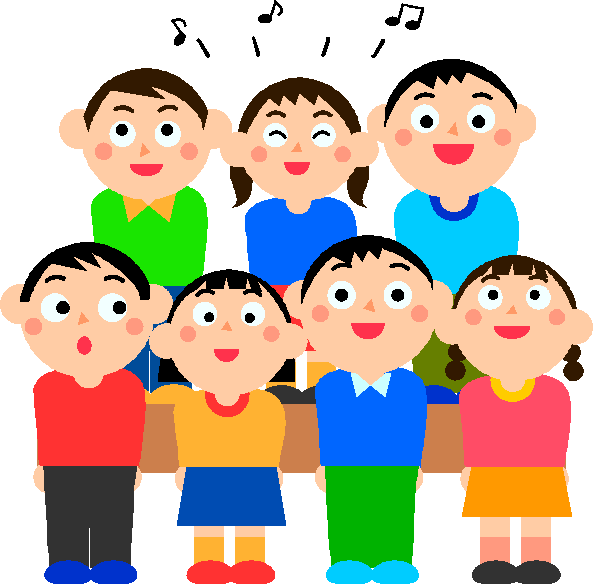 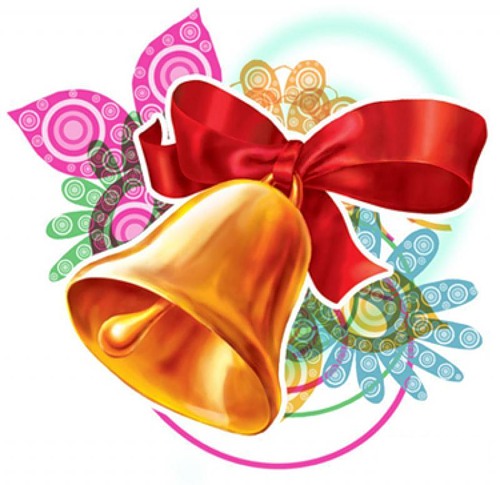 Успехов вам в учебе!!!
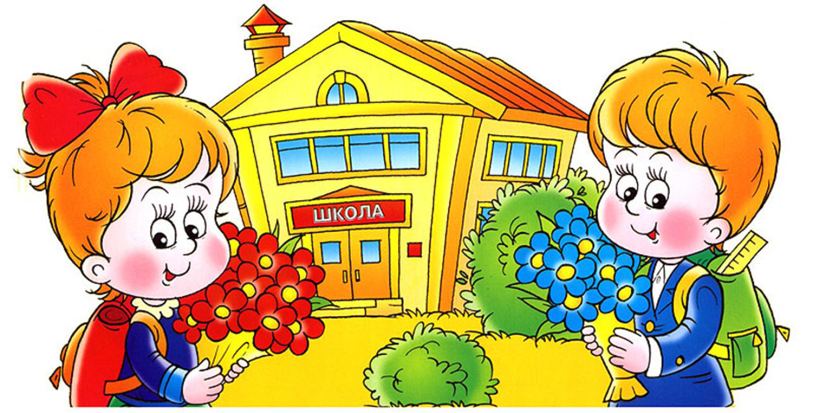 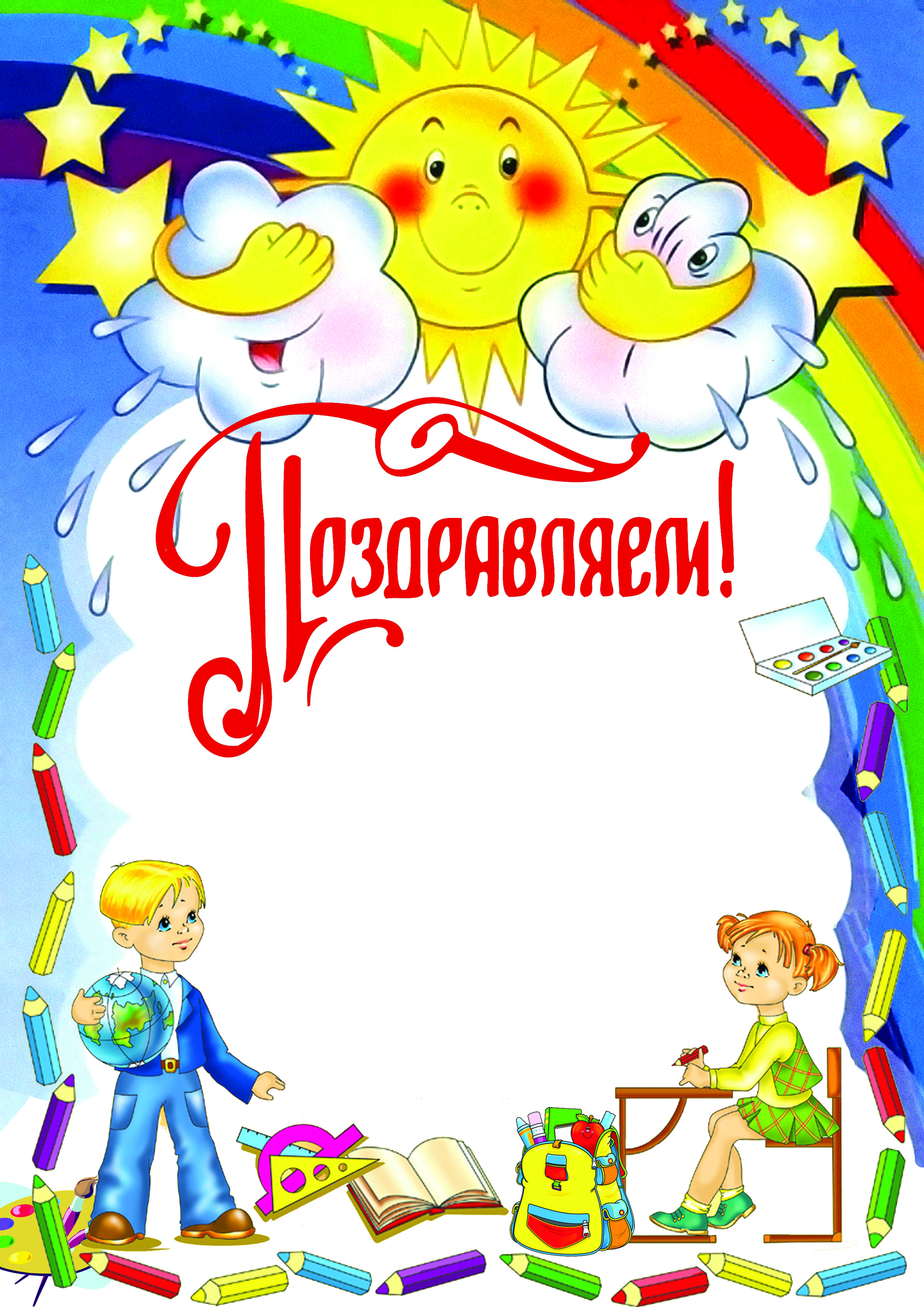 Желаем вам успехов в изучении наук
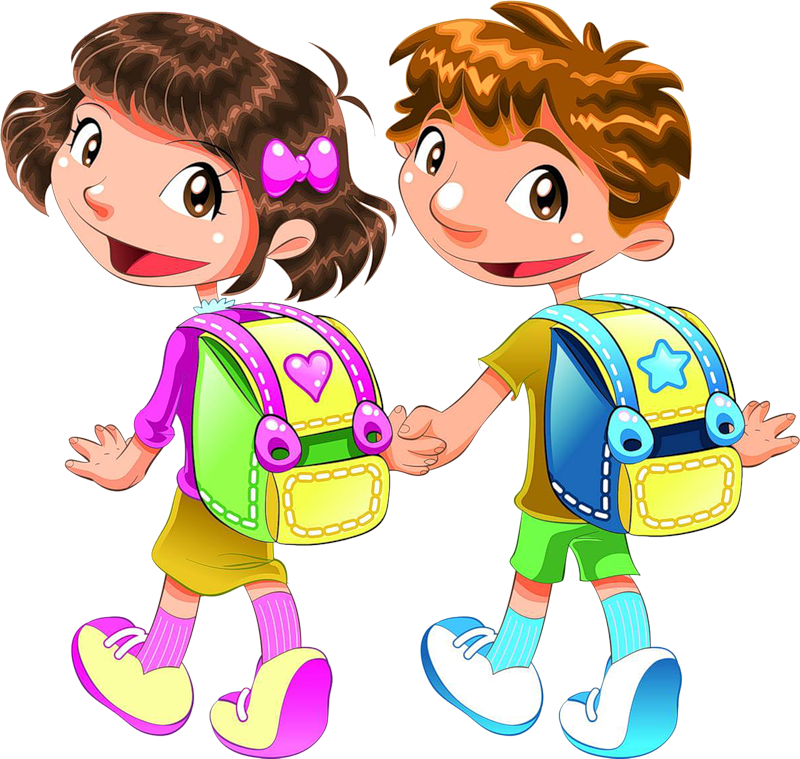 В добрый путь, ребята!В вечный поискИстины, добра и красоты,Чтобы явью стали в вашей жизниСамые заветные мечты!